Strong Poster Presentation Examples
Examples and Strengths List From
http://www.utexas.edu/ugs/ugr/poster/samples#stem
Strengths in Science, Technology, Engineering, Mathematics Example Posters*
Poster 1 (Parasite Spillback)
Multiple types of visual aides
Logical visual strategy
Acknowledgements
Poster 2 (Electrical Stimulation)
White Space
Legible text and graphics
Reports preliminary results
Poster 3 (Microbial Legacy)
Accessible to multiple audiences
Clearly defined research questions
Effective use of visual aids




*Example Posters follow
1
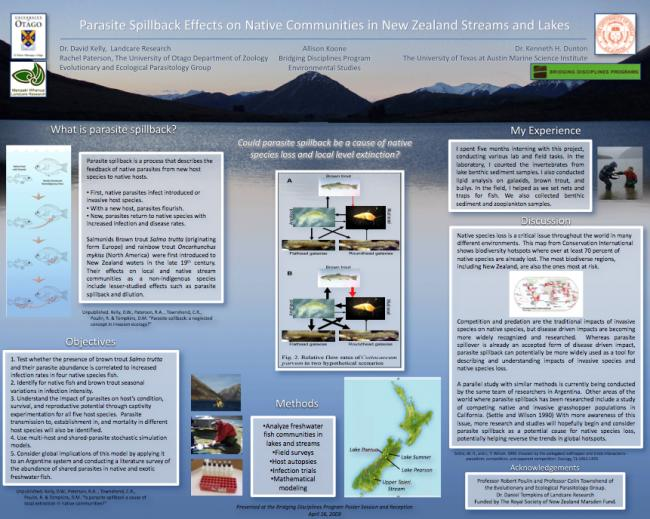 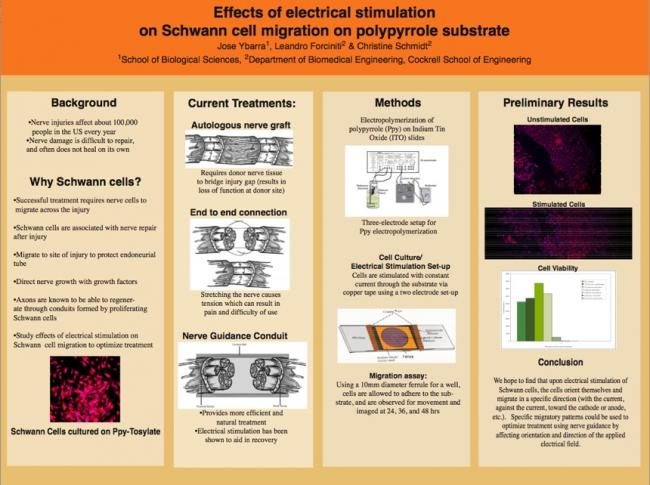 2
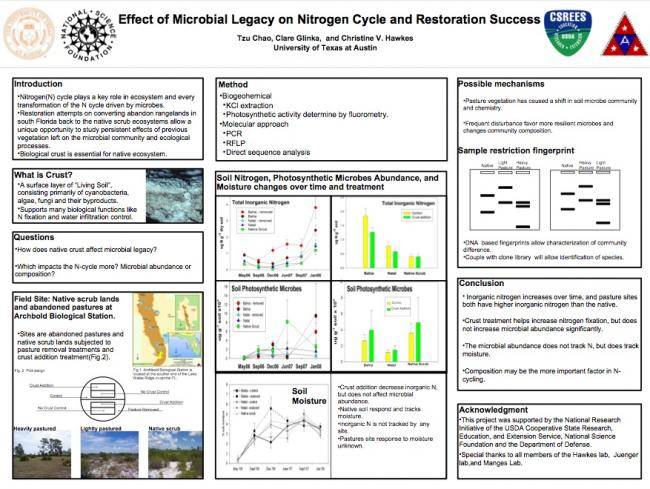 3
Social Science Example Posters Strengths
Poster 1 (Demographic Shifts)
Venn diagram in discussion
Consistent graphics
Multiple types of visual aides
Poster 2 (Juvenile Delinquency Program)
Effective Title
Consistent Graphics
Limitations of study part of discussion
Poster 3 (Bridging the Gap)
Easy to read
Clearly defined research question
White Space
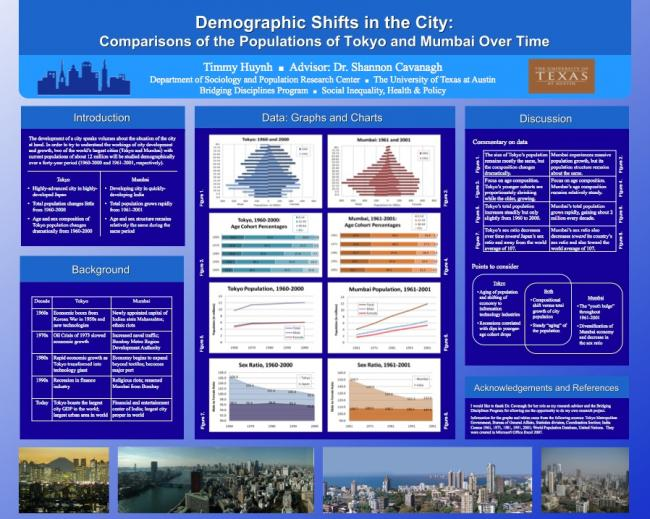 1
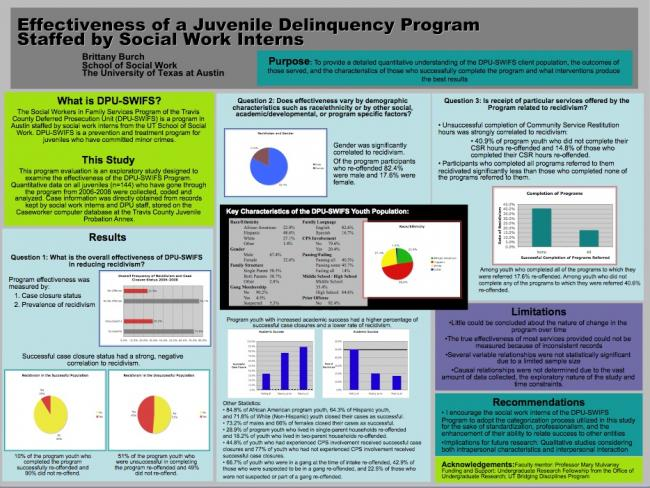 2
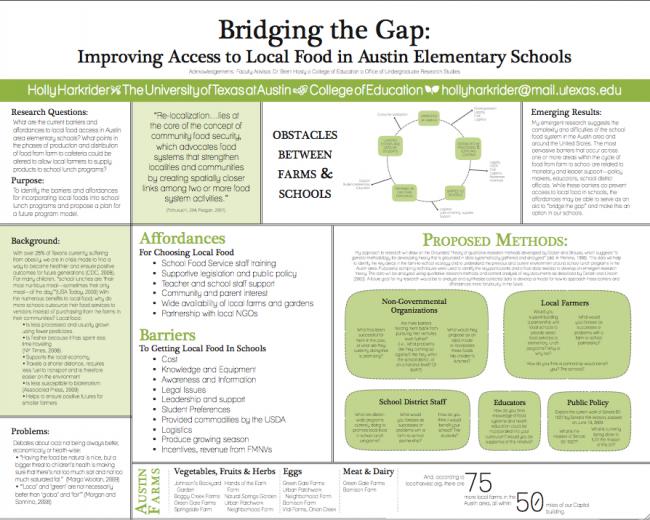 3
Humanities & Creative Example Poster Strengths
Humanities
Clearly defined research question
Easy to read
Creative
Coming soon





For helpful content hints please visit http://www.utexas.edu/ugs/ugr/poster/create_message
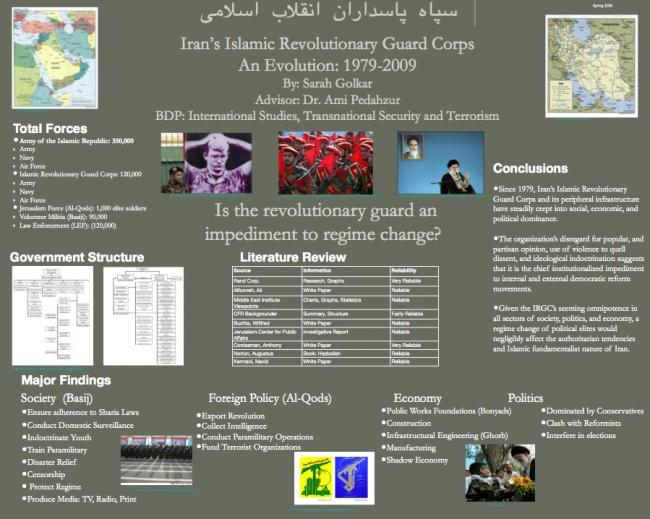